Cultura &Turismo: tanti flussi,come generare più valore?
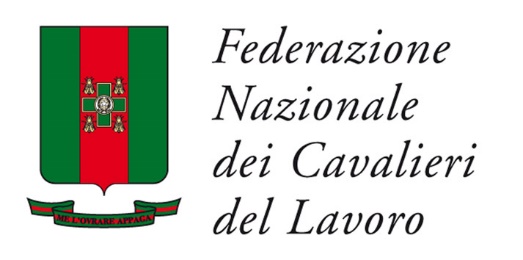 Giuseppe Roma
Presidente RUR / Università Roma Tre
@GiromRoma

FORUM CIVILTA’ DEL LAVORO
«Lo Stato dell’arte . I nuovi scenari del turismo culturale»
Roma, 19 giugno 2017
Come intercettare la crescente domanda globale
1° Viaggi e turismo sono destinati a crescere più della produzione mondiale
2
Viaggiatori nel mondo verso il raddoppio
3
Puntare sulla domanda «ricca» e sull’Oriente
4
Vacanze in crescita, altri segmenti altalenantiPernottamenti di viaggiatori internazionali per alcune tipologie di motivazione N.I. 2013=100 Fonte:Elab. RUR su dati Banca d’Italia,2017
5
In crescita la domanda proveniente dai vicini europei
6
Esplorare nuovi segmenti :45 milioni di turisti europei della Terza Età
7
Fonte: elaborazione Rur su dati WTO Tourism, 2017
Varietà e Unicità delle risorse culturali da trasformare in «prodotti» attrattivi
8
2.Informazione, digitale, economia circolare, low cost, recensioni e story telling hanno cambiato profondamente l’antopologia del vaiggiatore,che sostituisce alla «destinazione» il «travel style»
Un Paese ricco di opportunità, col primato della cultura
9
Fonte: TCI, 2016
Anche nel 2015 l'Italia resta la principale meta dei crocieristi europei
10
Fonte: elaborazioni RUR su dati European Cruise Council, 2016
Allargare l’offerta territoriale
11
Presenze turistiche per area geografica –Val.% 2015
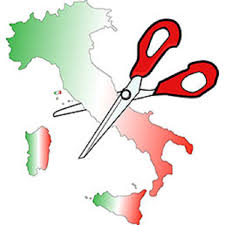 Nord  46,9%
Centro Italia 27,5%
Mezzogiorno 19,4 %
Fonte: elaborazioni RUR su dati Istat, 2016
Una struttura ricettiva frammentata con segmenti non regolati
12
Fonte: elaborazione Rur su dati UNWTO,  2017
Creare valore con l’»industria dell’accoglienza» per offrire opportunità di lavoro e mantenere l’equilibrio ambientale
13
3. L’economia del viaggio è al centro di una lunga catena del valore, spinta da un rilevante fabbisogno di conoscenza diretta, di novità, di sperimentazioni.Dà risultati positivi se si sviluppa come sistema integrato ad alta efficienza e qualità.
L’importanza di chiamarsi ITALIA
14
Viaggi e Turismo

69 miliardi di Pil diretto (4,2% del Pil 2014)
168 miliardi di Pil totale (10,2%)

2,2% crescita media annua del Pil fino al 2026

1,1 milioni di occupati diretti
2,6 milioni di occupati totali
200mila occupati nel settore alberghiero

41 miliardi di introiti valutari (export abbigliamento 47 mld / food 28 mld)
La lenta ripresa della spesa turistica degli stranieri in Italia
15
Spesa turistica dei viaggiatori internazionali variazione % sul periodo precedente
Fonte: Banca d’Italia giugno 2017
16
Far crescere il valore aggiunto dei flussi turistici
Valore aggiunto/presenza in €
Valore aggiunto/arrivo il €
Fonte: elaborazioni RUR su dati UNWTO, 2016
Produttività del lavoro nel Turismo e Viaggi, USA al top (Pil per occupato, 2008-2016 in €)
17
Fonte: elaborazioni RUR su dati UNWTO, 2016
18
Strategie per sviluppare l’industria dell’Ospitalità
Più Prodotti turistici
Più digitale e smart networks
Più alberghi di qualità
Più Eventi di richiamo internazionale
Più territori (ben gestiti ) e comunità coinvolte
Più offerta di servizi emozionali
Più pulizia,decoro trasparenza
Alcuni possibili modi per declinare il PST 2017 - 2022
19